Sistema de gestión de mensajería por WhatsApp
Diagnóstico
Situación actual
Reducirá el tiempo de atención, lo cual mejorará la satisfacción de los clientes.
Aumentará la capacidad de gestión de las consultas recibidas.
Ayudará a promocionar los productos de Muya y también, a acelerar el proceso de decisión de compra a los clientes potenciales.
Permitirá medir el rendimiento de cada agente.
Posibilitará cuantificar el tipo de consultas recibidas y un mejor control de estas.
Beneficios para Muya
[Speaker Notes: 2) A veces las chicas de Teledigital están en llamadas o reciben mas de 10 consultas al día, lo cual dificulta la atención a los clientes]
Diagnóstico
Se buscó una plataforma multi-agente que permita gestionar la comunicación que se realiza por nuestro canal de WhatsApp.
A
Características de lo solicitado
La solución deberá incluir la activación de 2 números WhatsApp Business API, uno para Perú y otro para Ecuador.*
B
Se solicitó un total de 5 licencias distribuidas en: un supervisor/administrador y 4 agentes para las áreas de Teledigital y SAC .
C
La cantidad de nodos que  necesitará el Bot de Grupo Muya     son entre 75 y 90 aproximadamente. Teledigital requiere 23     nodos y SAC, 51 nodos aprox.
D
*IMPORTANTE: Una vez que nuestra cuenta de WhatsApp Business se active como WhatsApp Business API, estaremos obligados a la asociación con un proveedor para mantener activa la línea celular de Muya.
[Speaker Notes: Características de lo solicitado
Agentes
Nodos : DESAGREGAR LA CANTIDAD DE NODOS POR AREAS
..

2) Las opciones y los finalistas

3) Comparación del soporte
L-v tipos de atención 

4) Tabla comparativa de precios

5) observación: si se selecciona un proveedor no podemos retroceder]
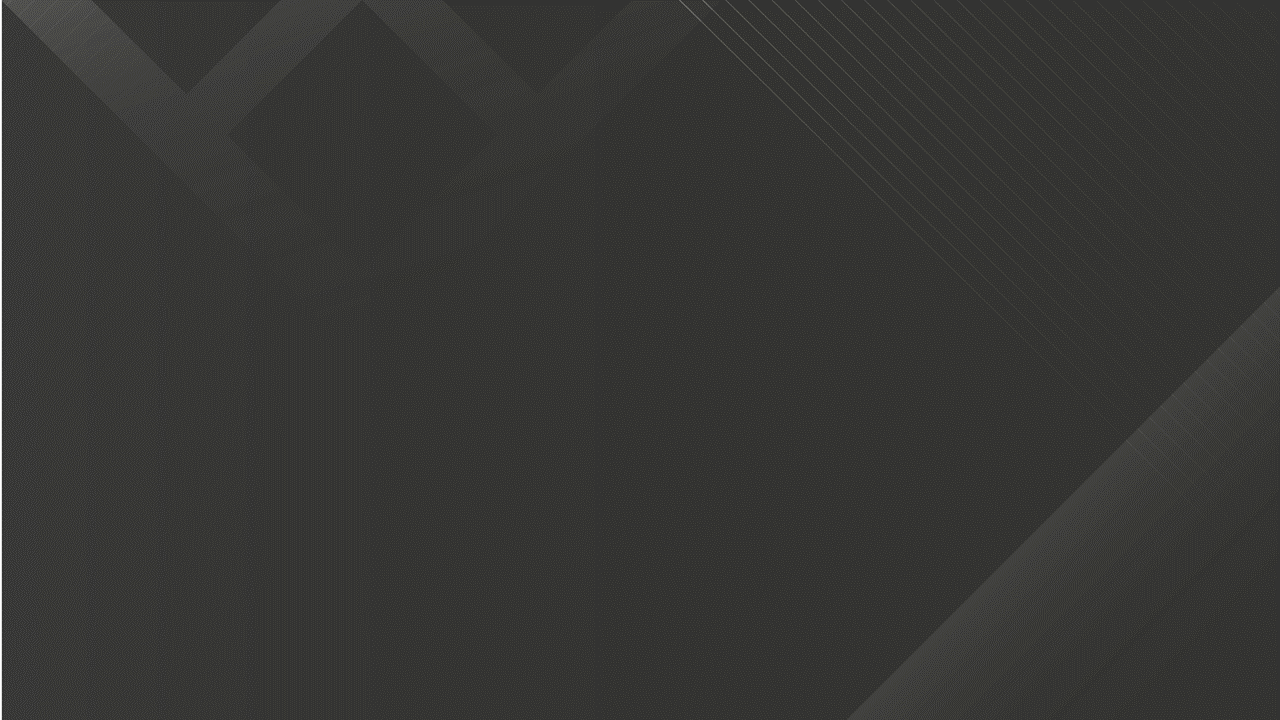 PROPUESTAS
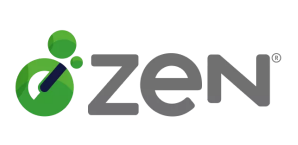 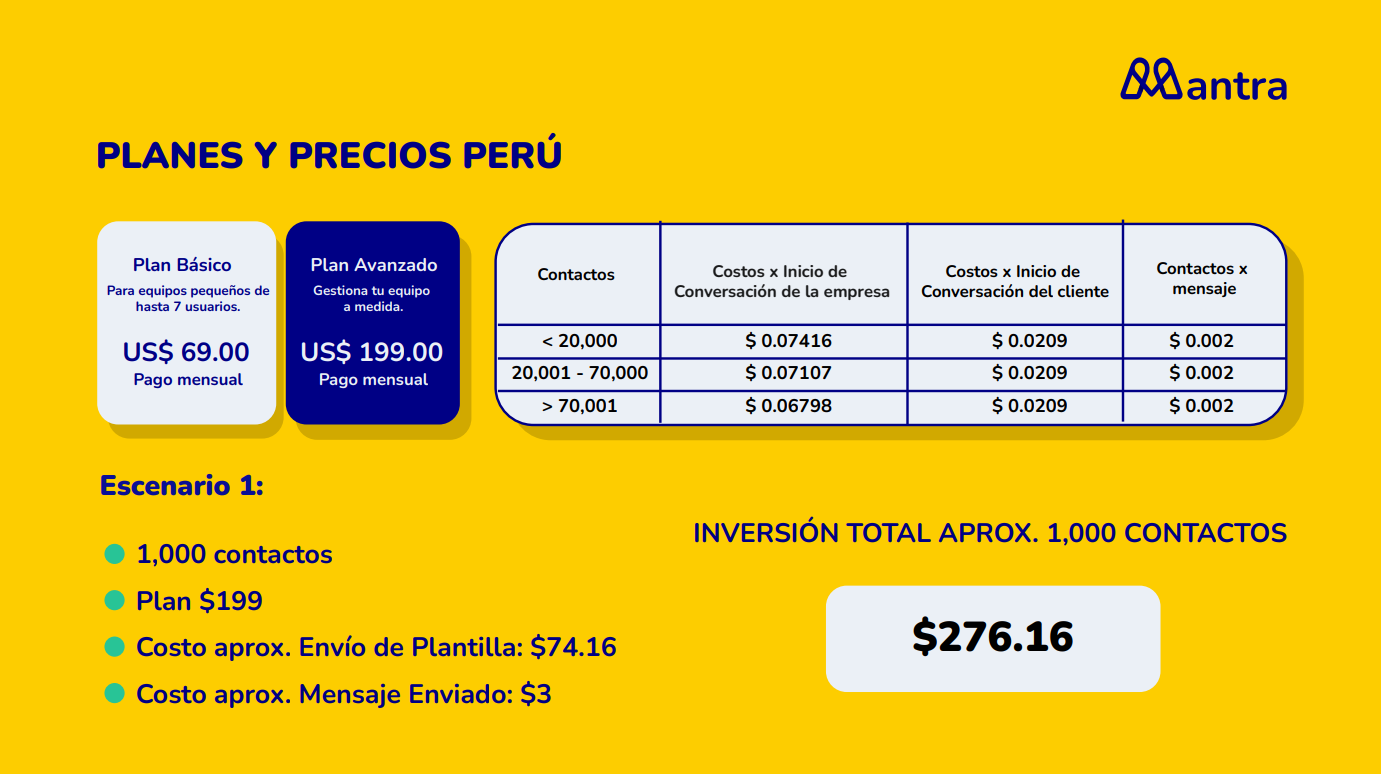 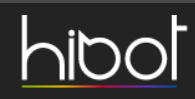 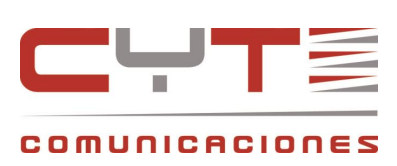 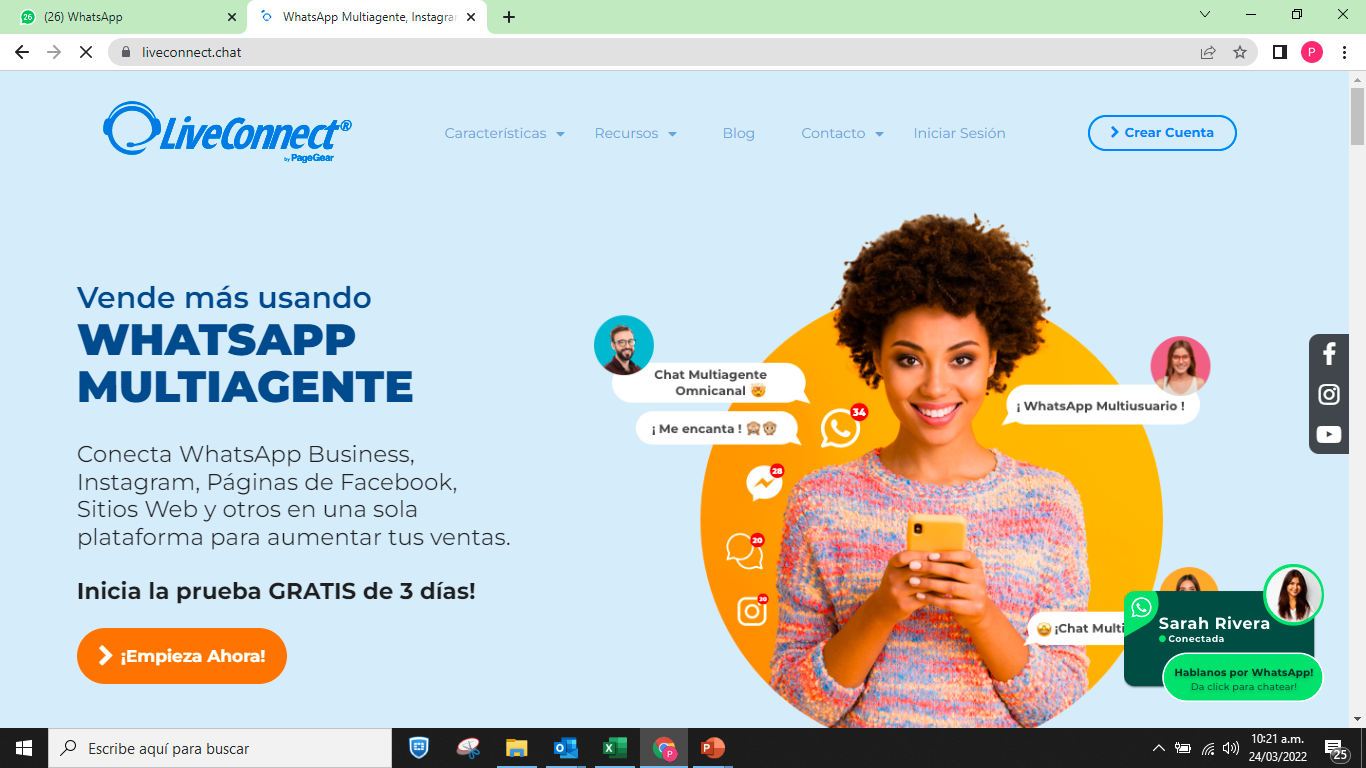 Proveedores
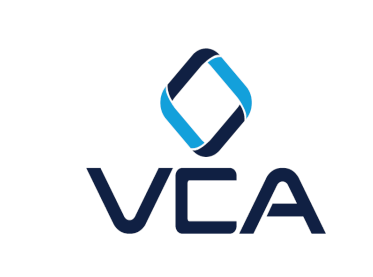 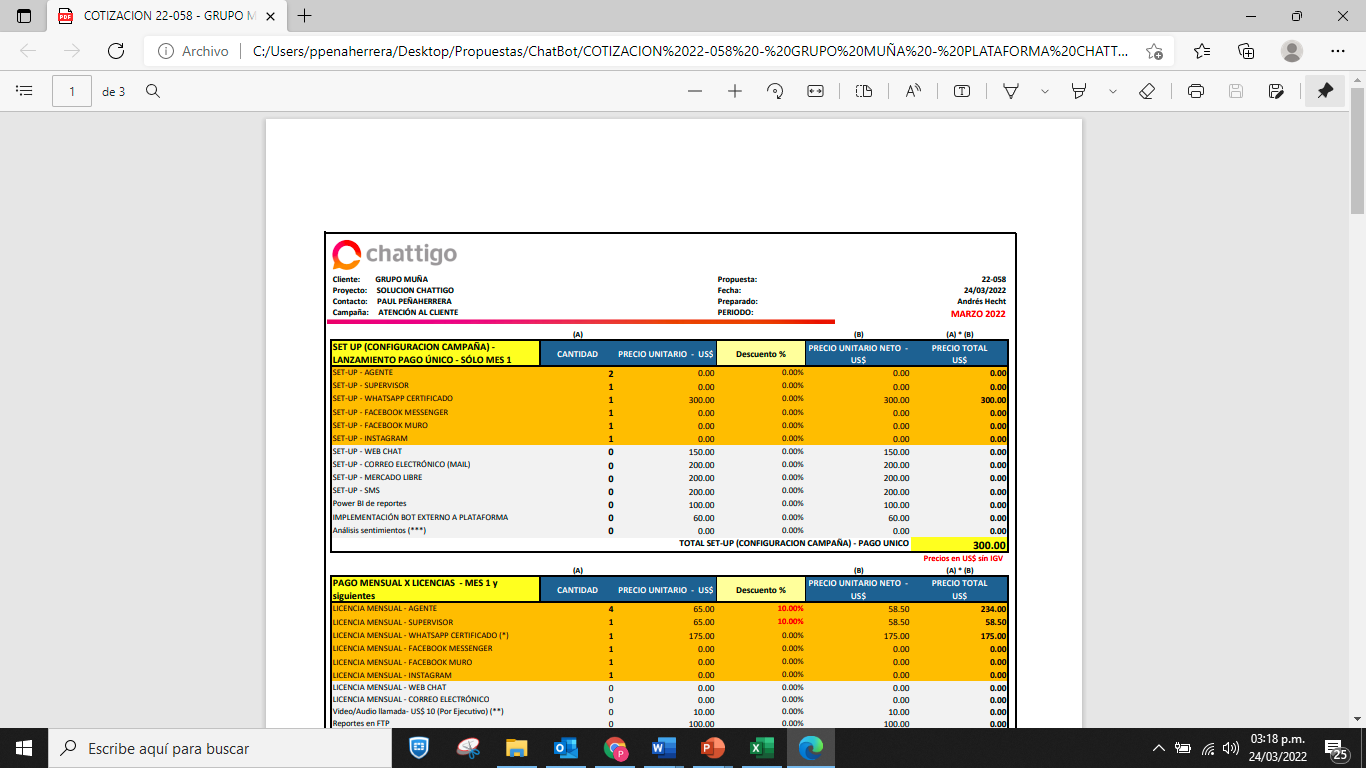 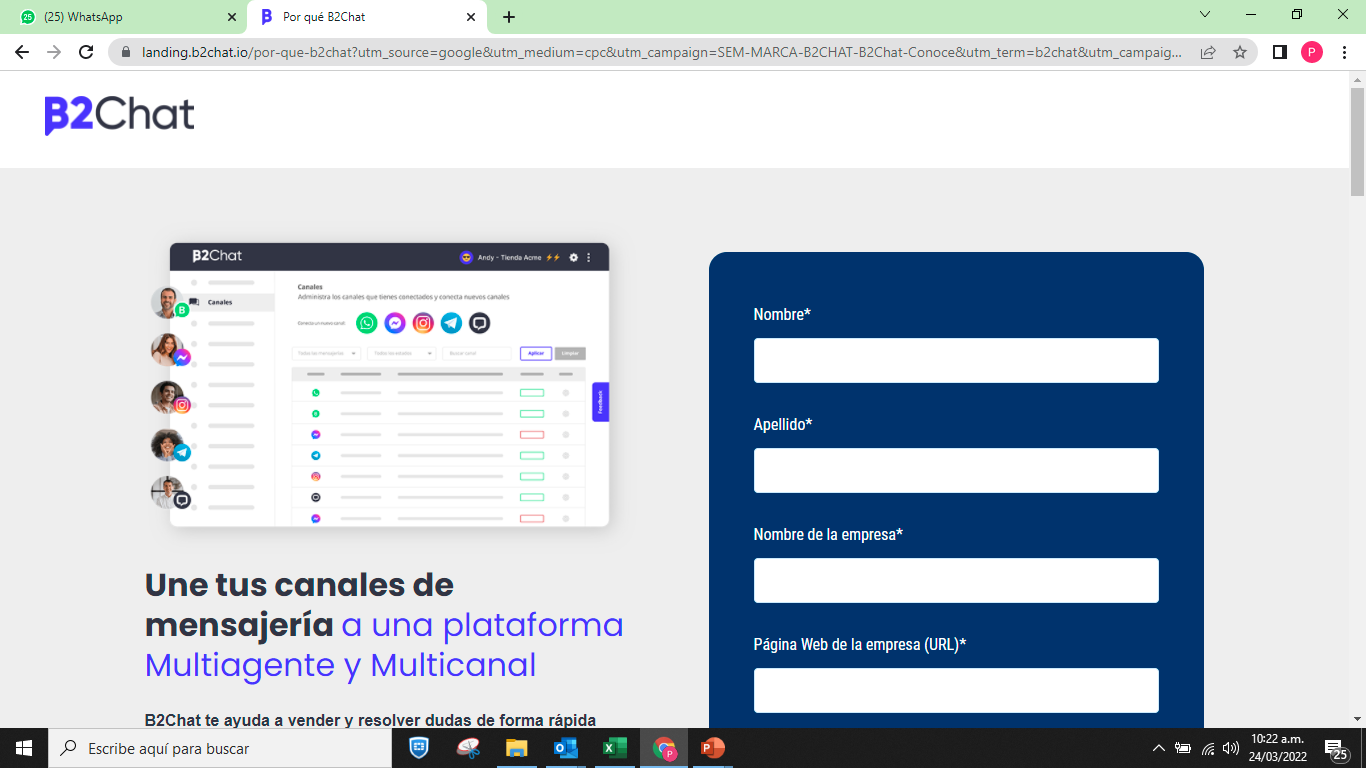 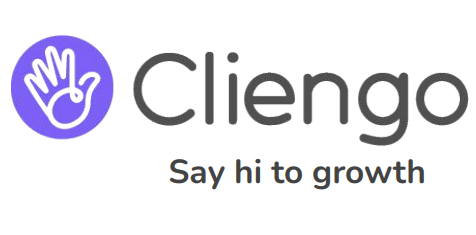 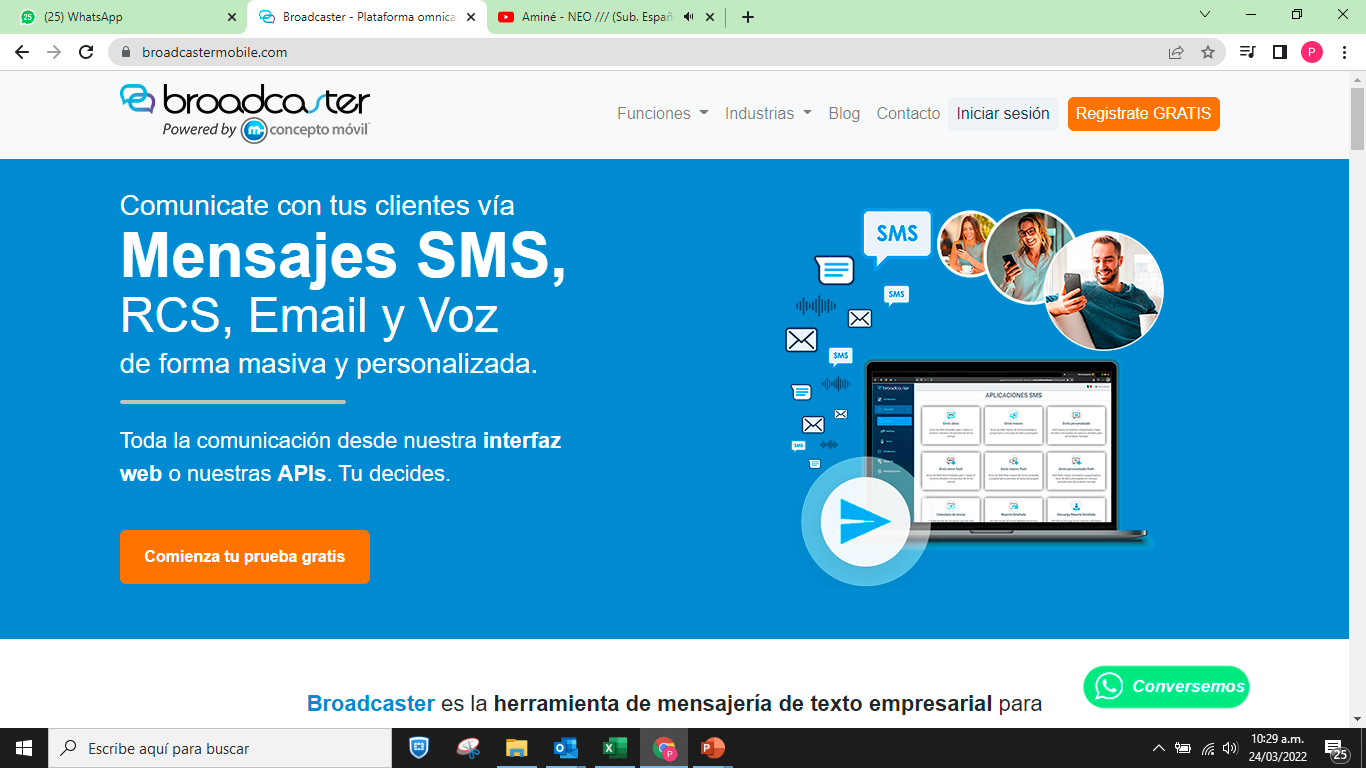 Se realizó una primera entrevista a más de 10 proveedores y se los evaluó por criterios de precios, características de las plataformas y beneficios de los servicios ofrecidos. Luego, se seleccionó a 3 proveedores finalistas para compararlos.
Diagnóstico
Cuadro comparativo de soporte
Cuadro comparativo de Integraciones
Comparativo de Precios
*Incluye el plan de soporte básico.
Comparativo de Precios de envió de mensajes adicionales
Los precios mencionados son potenciales.

Se utilizó una muestra de 1000 contactos para realizar el cálculo.
Calificación
Conclusiones
[Speaker Notes: 3) Los demás paquetes de soporte son para los que requieren entrenamiento por inteligencia artificial o configuraciones avanzadas de integraciones.
6) El canal de wpp no es compatible con algunos componentes gráficos, por ello requiere un flujo exclusivo.]
VCA Perú tiene 15 años de experiencia implementando soluciones de gestión de activos y servicios. 
Tiene más de 5 años siendo parte del proceso de transformación digital de las empresas. 
Y más de 3 años creando soluciones de innovación disruptiva.
VCA PERÚ
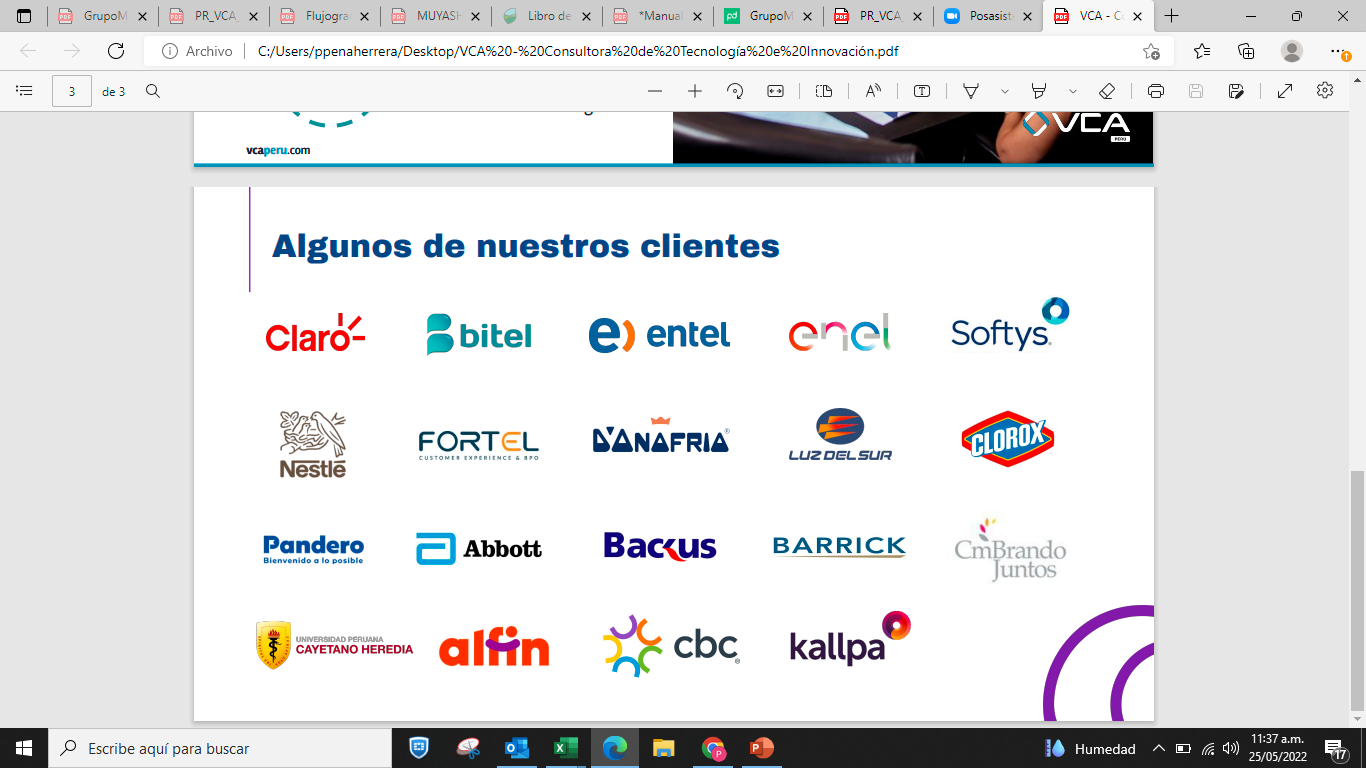 Algunos clientes de VCA PERÚ
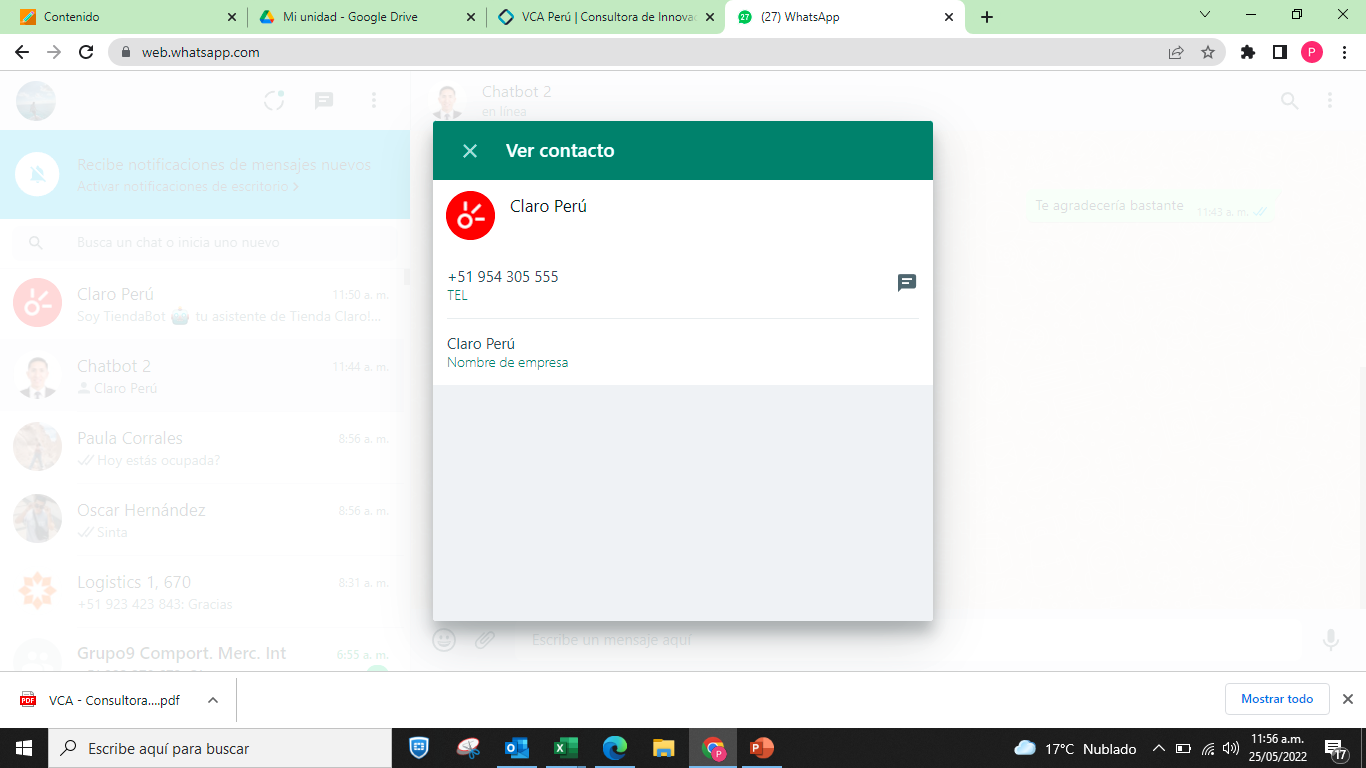 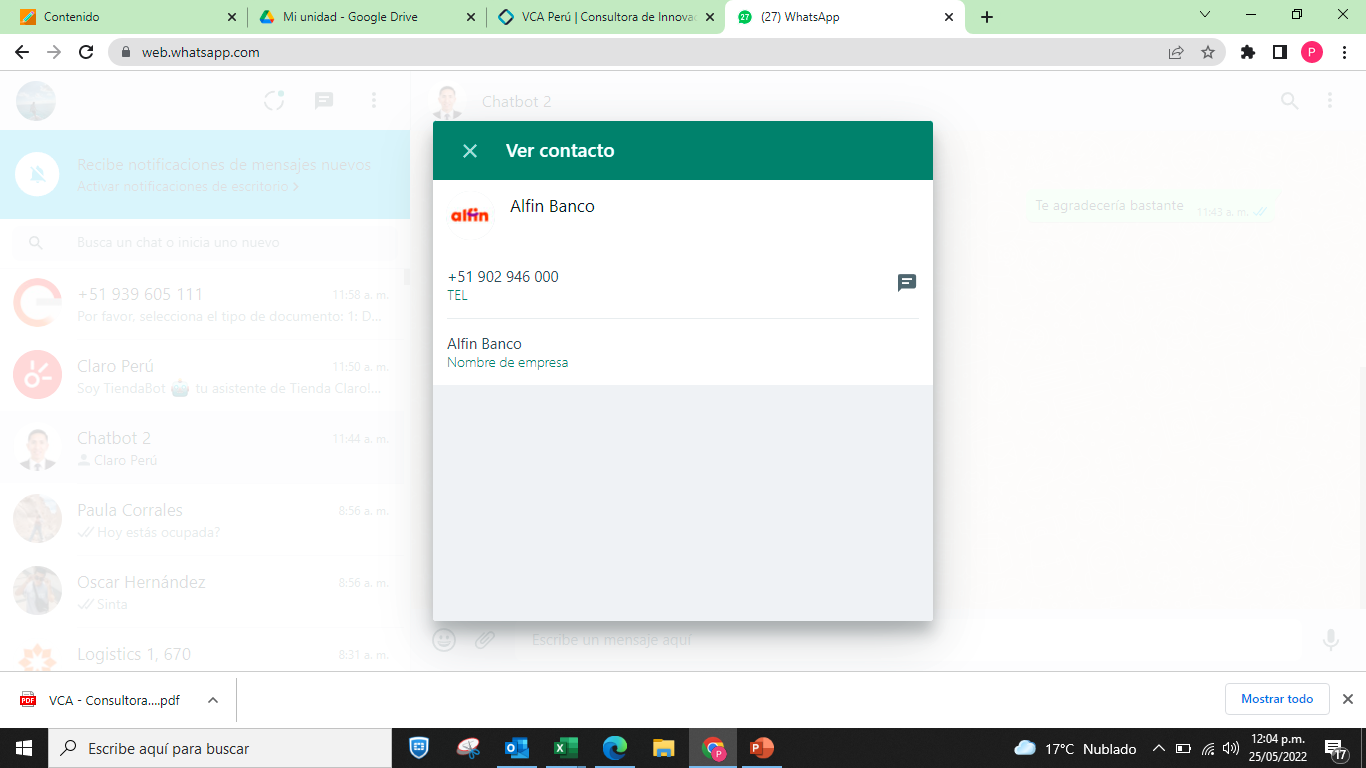 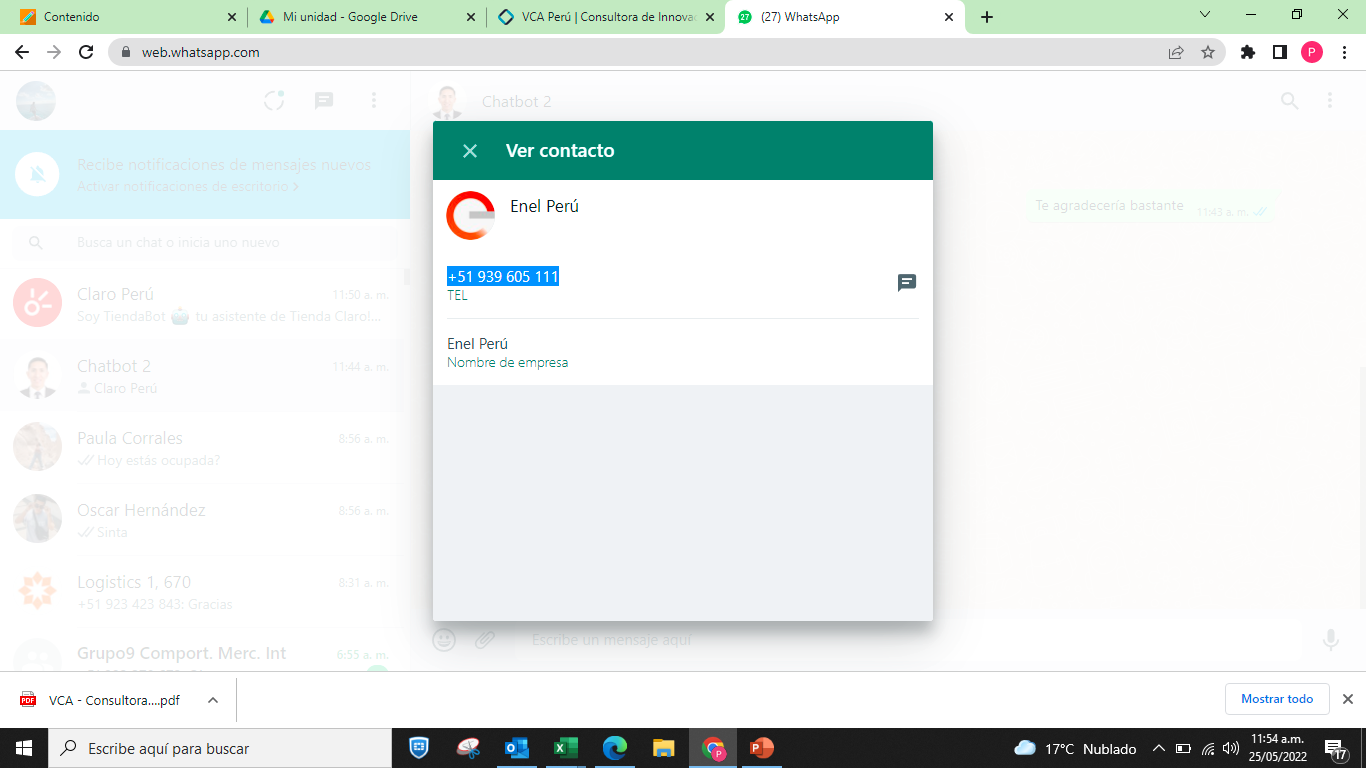 3 Ejemplos
+51 939 605 111
+51 954 305 555
+51 902 946 000